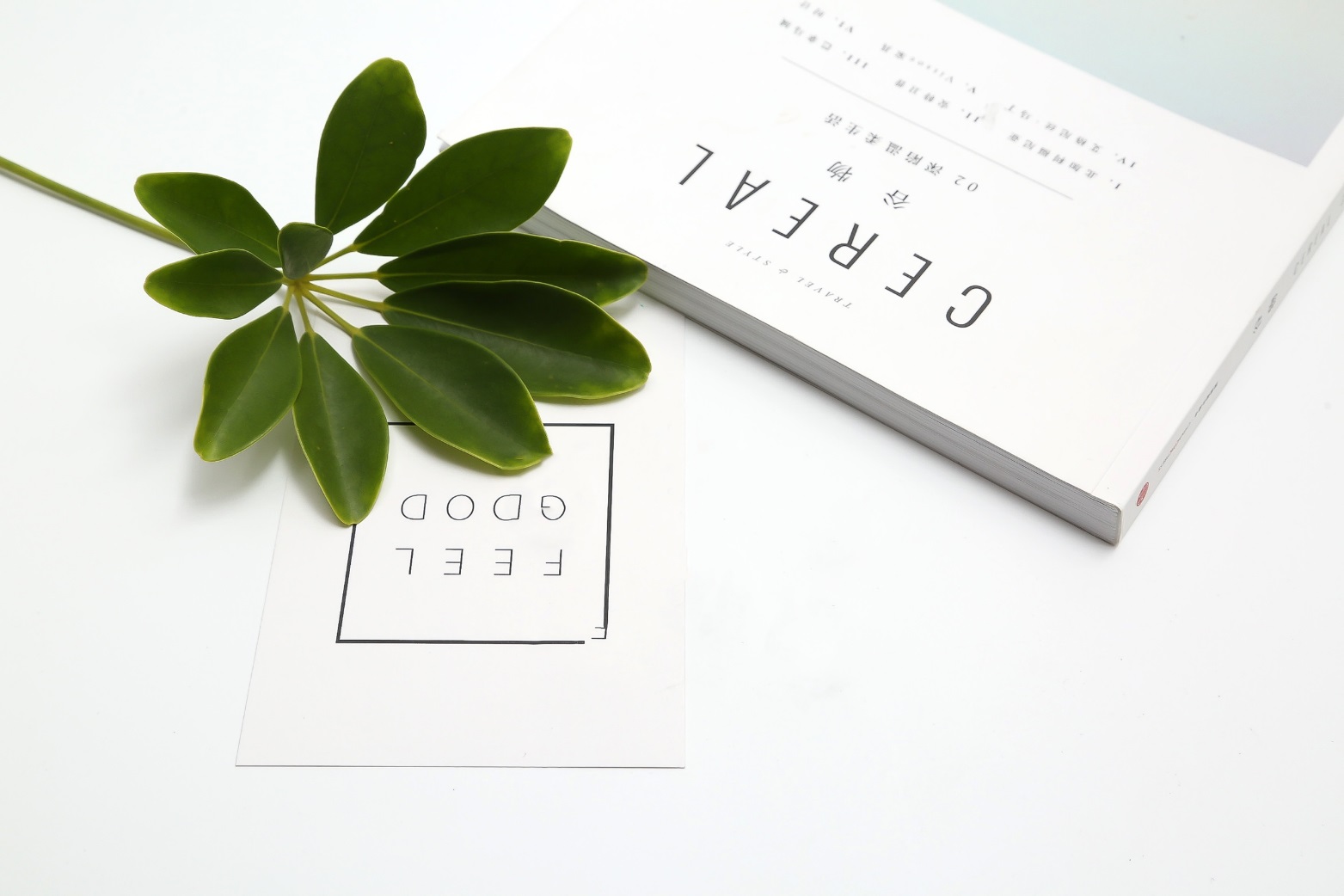 翻译与宗教（上）
目 录  Contents
中国佛经翻译著名译者及不同阶段特点
1
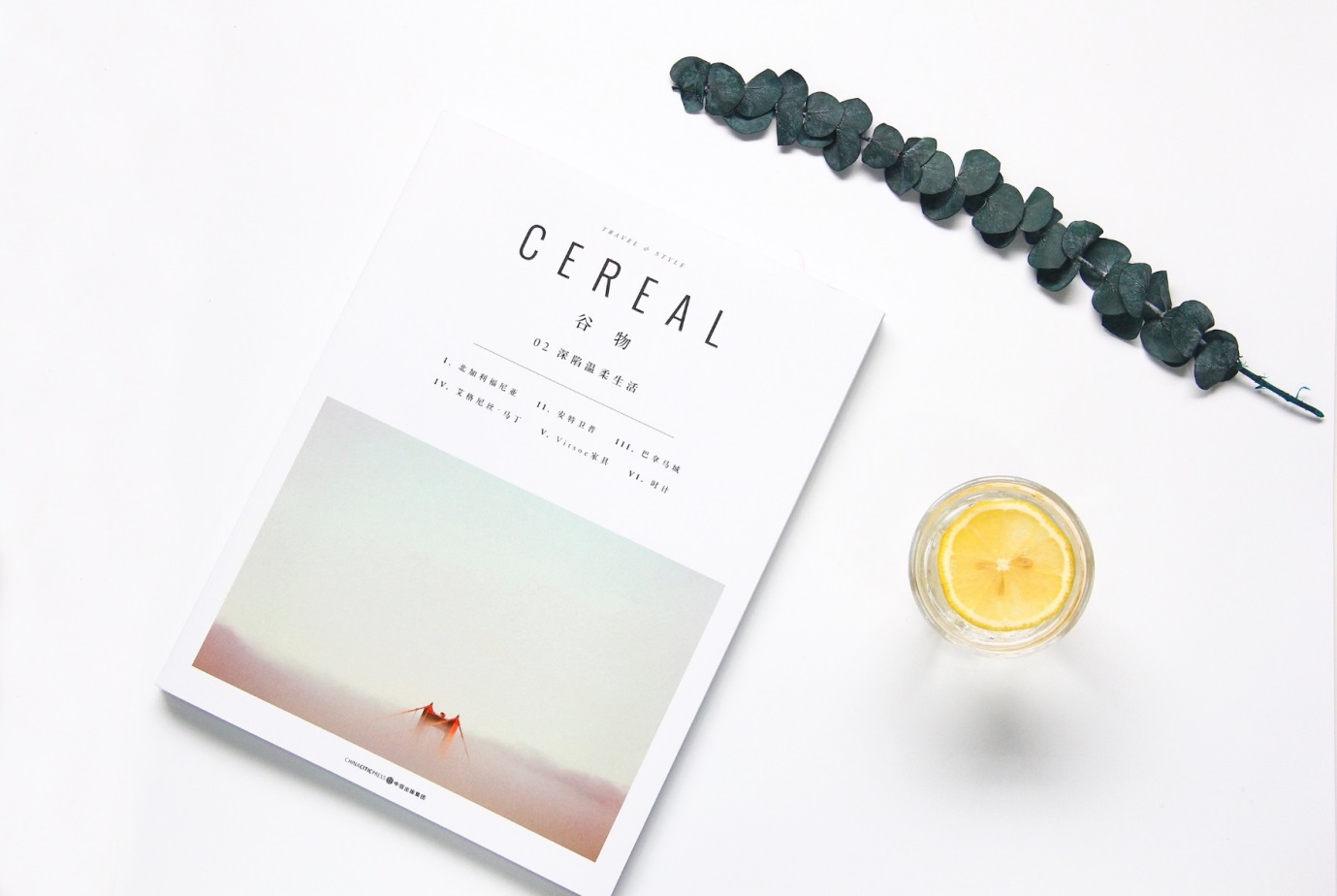 译场对后世翻译活动的影响
2
Part     01
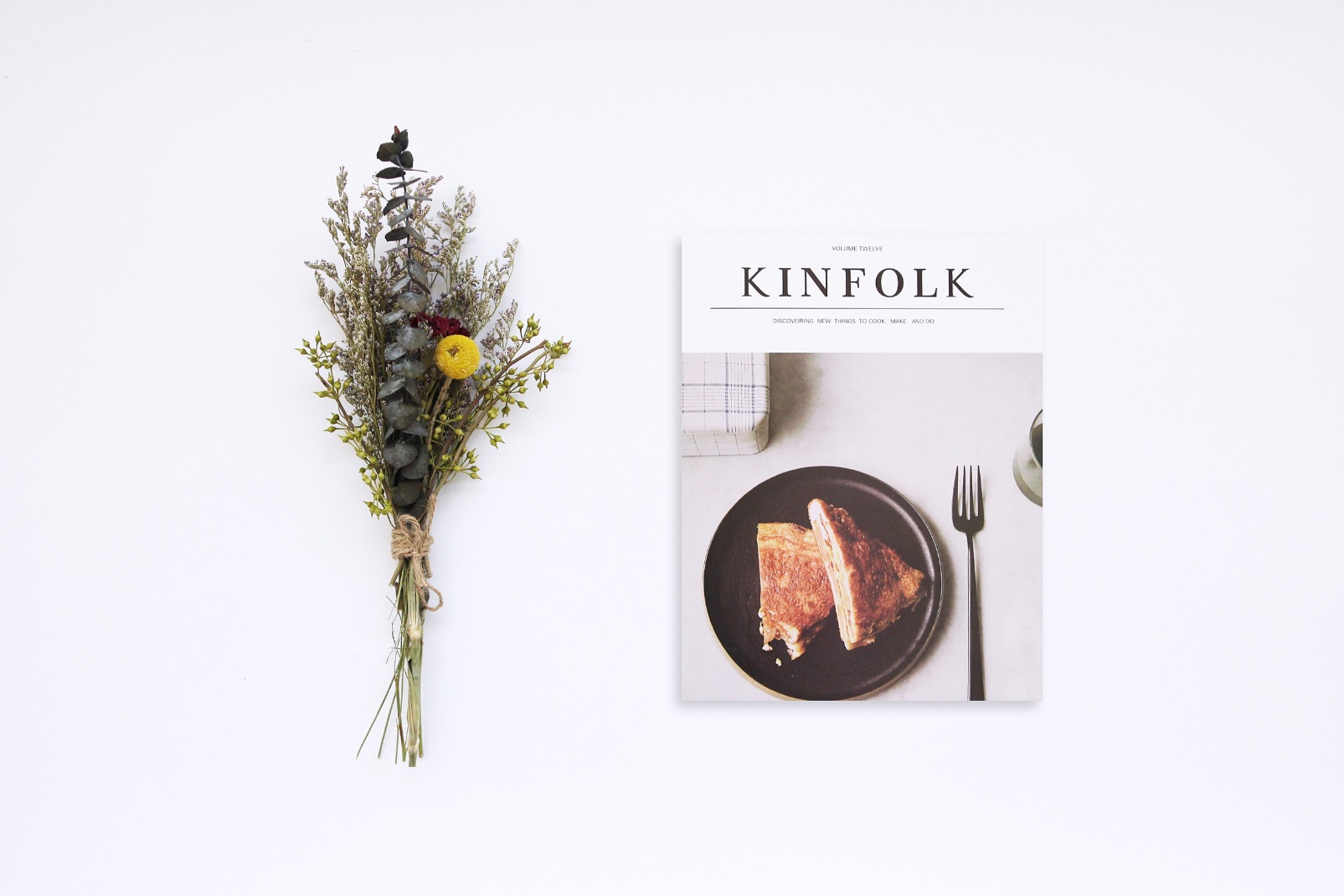 中国佛经翻译著名译者及不同阶段特点
1. 东汉末年和三国时期
2. 两晋和南北朝时期
3. 隋唐北宋时期
东汉末年的佛经翻译
佛教初传与《四十二章经》
汉末：中国译经创始人安世高
汉明帝求法
迦叶摩腾和竺法兰
（中国佛教史上最早的佛经翻译家）
《四十二章经》
（中土佛教最早的佛教译籍）
东汉末年，佛教在社会上的传播已经相当广泛
《十二因缘经》
传播小乘佛教的基本教义与修行方法
（《安般守意经》）
以道家概念类比佛经概念
注意寻找印度佛教和中国本土文化的结合点
两晋和南北朝时期的佛经翻译
东晋：中文译经的倡导者道安
公元五世纪初：鸠摩罗什
佛教领袖，最早的热心传教者，第一个僧伽制度的建立者
整理已译出的中国第一部“经路”——《众经目录》
总结翻译经验第一人，《摩诃钵罗若波罗蜜经钞序》（提出了“五失本、三不易“）
培养翻译人才
开始对佛教经论进行大规模有系统的翻译
开始运用达意的译法
《法华经》《金刚经》（注意保存原本的语趣，不拘泥于原文形式）
唐宋时期的佛经翻译
唐朝：伟大的翻译家玄奘
法显和义净
印度佛学发展到最高峰的首屈一指的集大成者
空宗的根本大经——《大般若经》
开创了中国佛教史上的新阶段（从他的译本开始的翻译被称为“新译”）
主张注意原文风格，给音译制定了规则，“五不翻”
对中国文化和语言的影响
对汉语的影响深远

对中国思想界具有不可磨灭的影响

本身就是伟大、瑰丽的文学作品

盛行于古代的歌呗产生了特殊的文学“变文”
佛经翻译
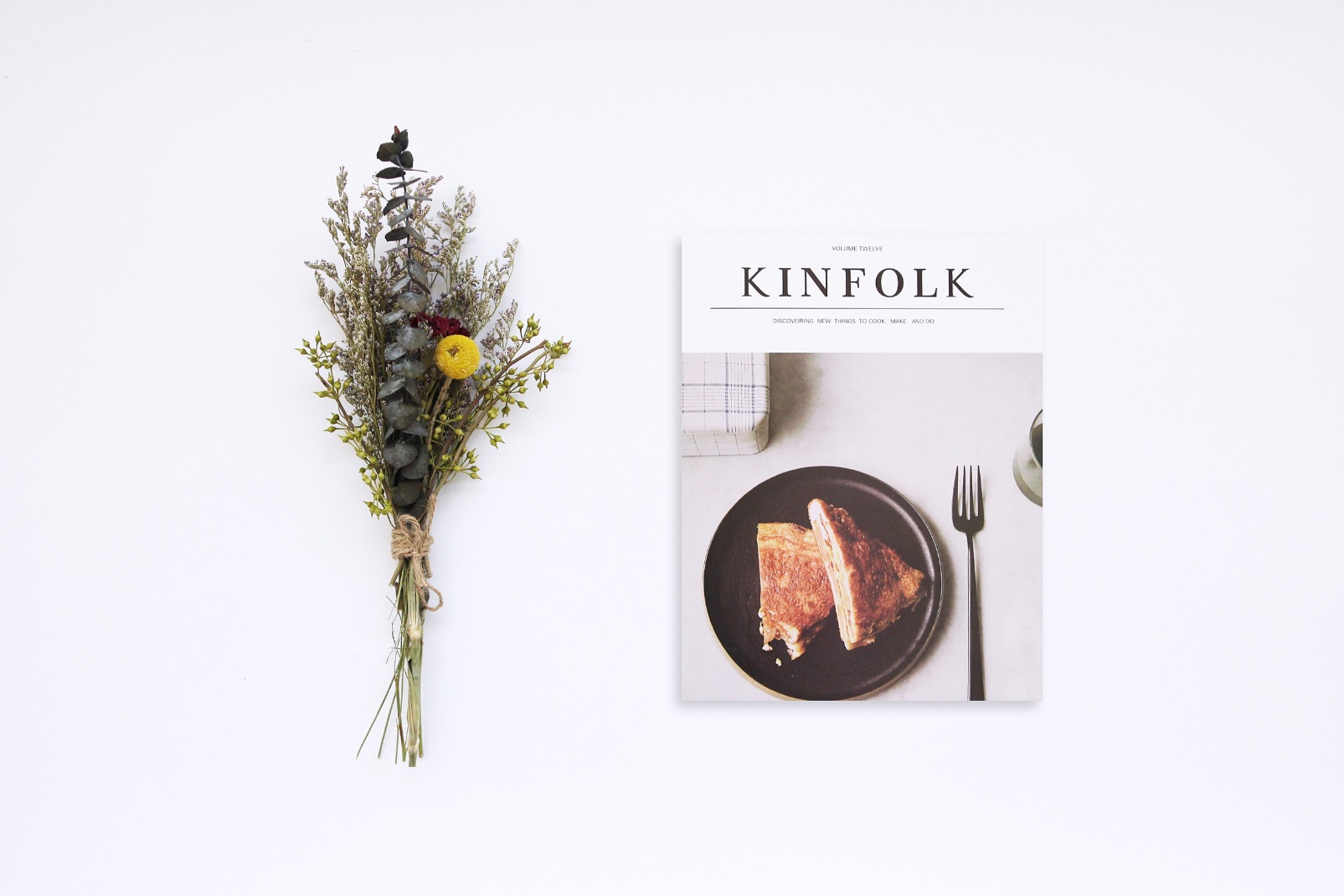 Part     02
译场对后世翻译活动的影响
合作翻译形式
对后世的影响
合作翻译发展
明清两代的科技翻译：
采用中外译者合作的翻译形式
（如徐光启和利玛窦合译《几何原本》）
中国近代文学：林纾的翻译
“纾本不能西文,均取朋友所口述而译,此海内所知“
前秦苻坚：开始组织译场，聘请中外名僧协力分工，翻译佛经（佛经翻译由私译转为官译文，由个人翻译转入合作翻译）
赵政和释道安：增加人员，细化分工
鸠摩罗什：参加人数更多
玄奘：组织方面更为健全，职司11种
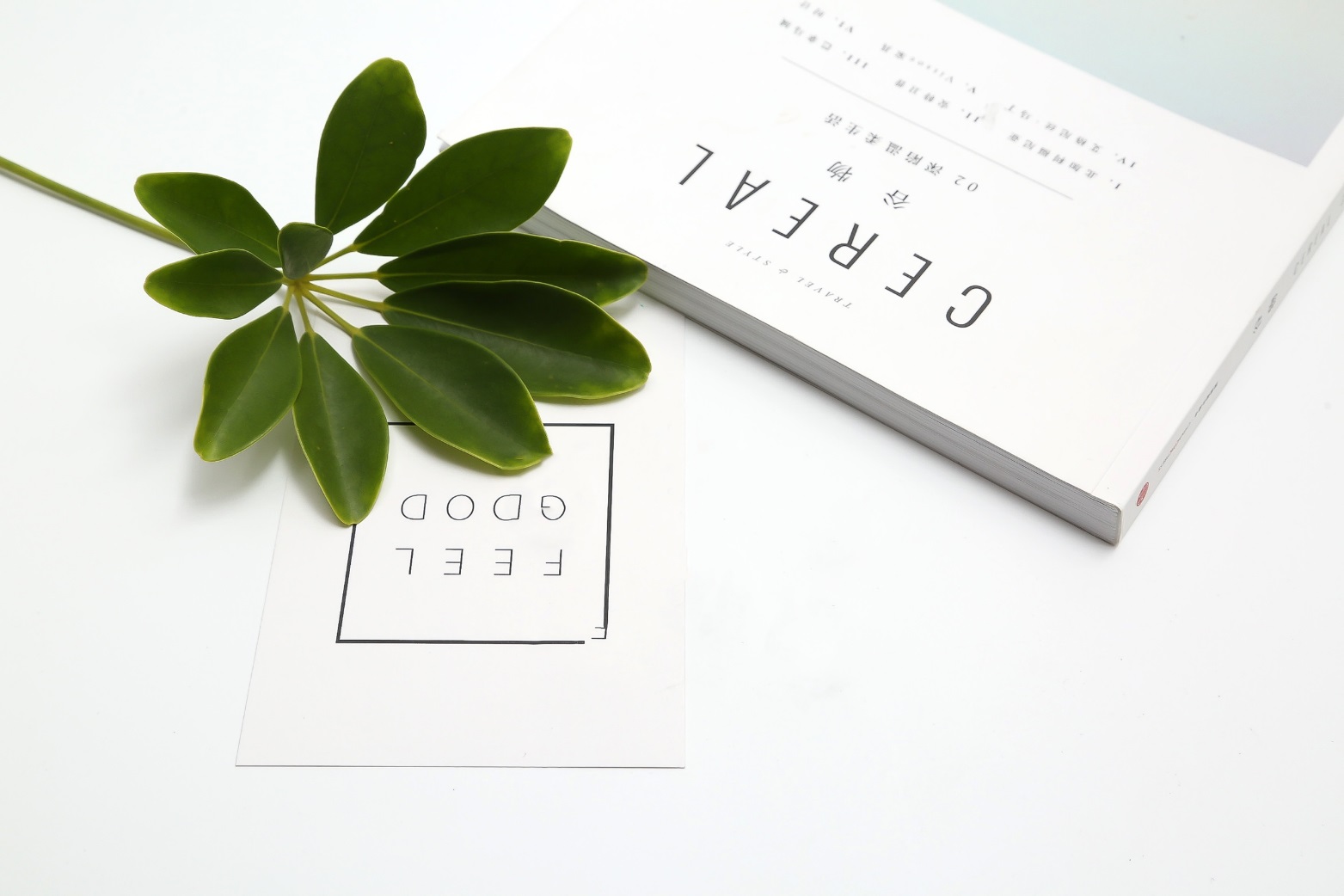 Thank  You